REUNIÃO CIENTÍFICA
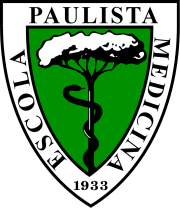 AVALIAÇÃO PREOPERATÓRIA NO 
PACIENTE CARDIOPATA
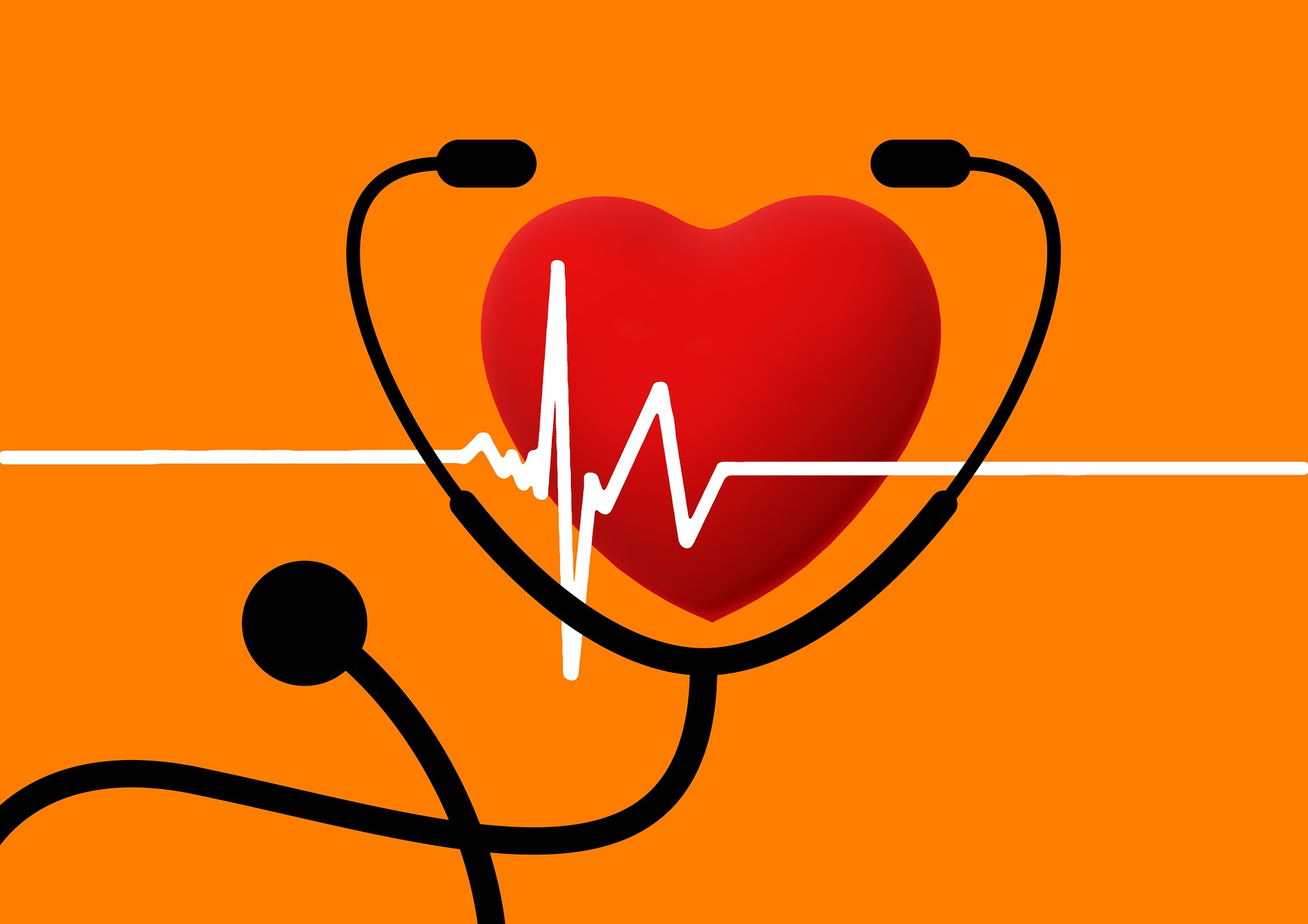 Palestrante 
Dra. Salete Aparecida da Ponte Nacif
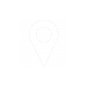 Hospital São Paulo  - 3º Andar
Anfiteatro Prof. Dr. Emil Burihan 
Rua Napoleão de Barros, 715
SETEMBRO
16
13h-14h
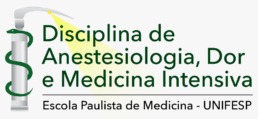 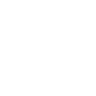 Inscrição gratuita
anestesia.dcir@unifesp.br
REUNIÃO CIENTÍFICA
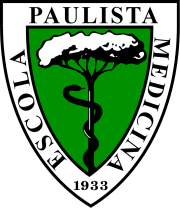 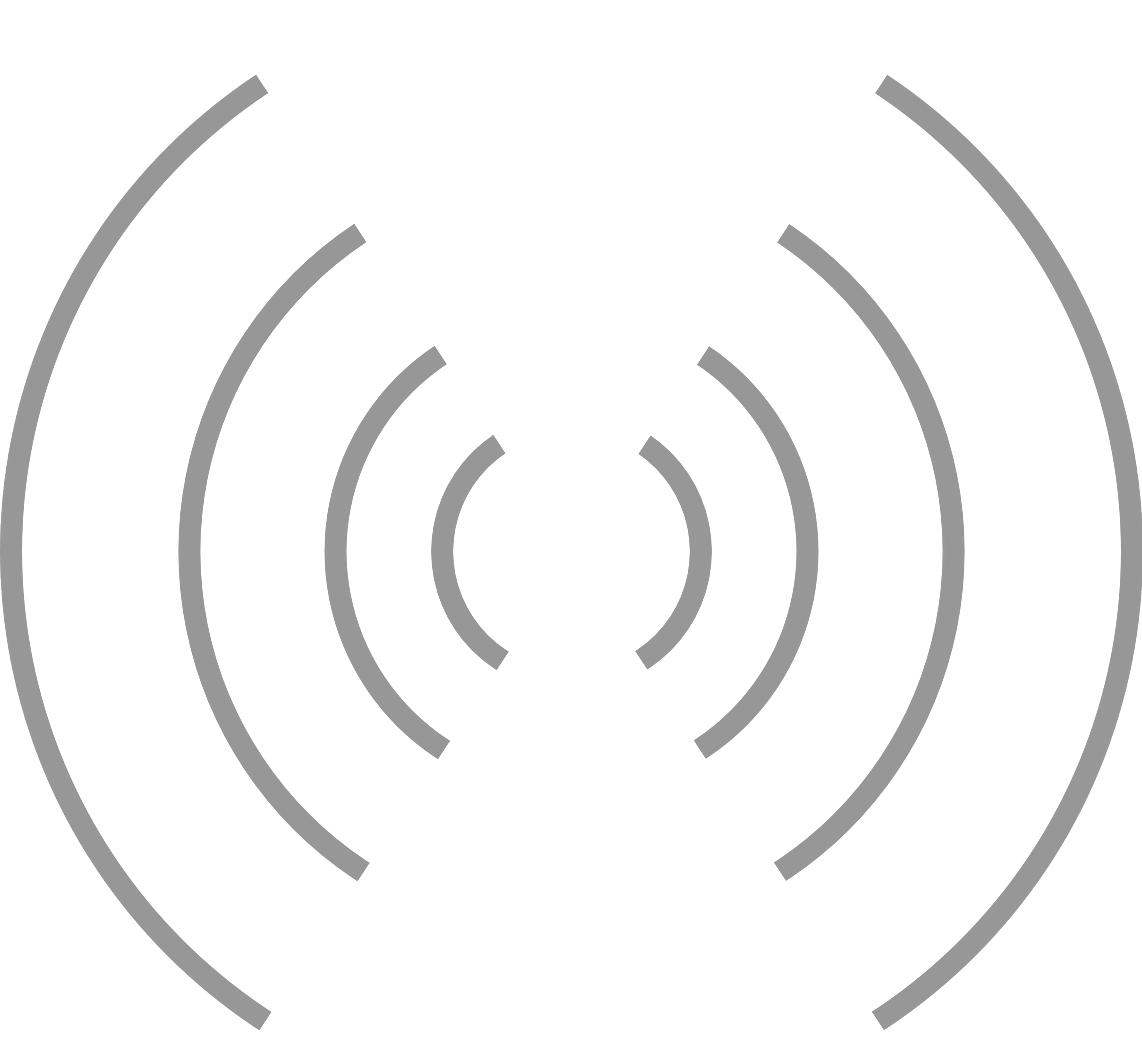 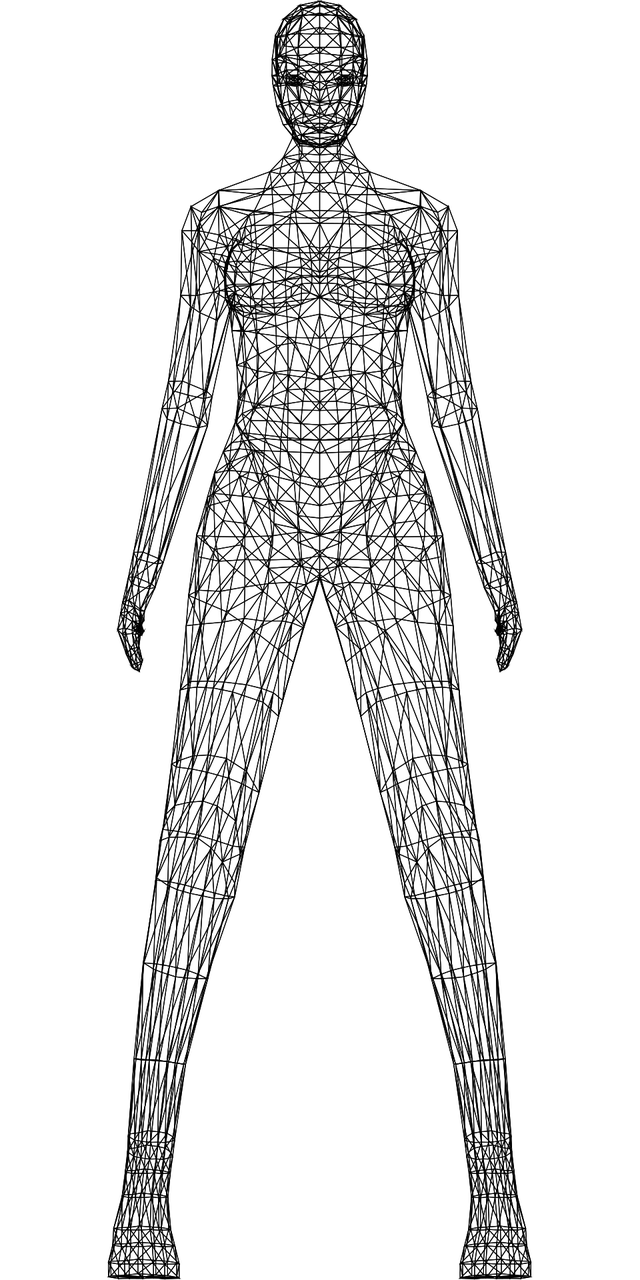 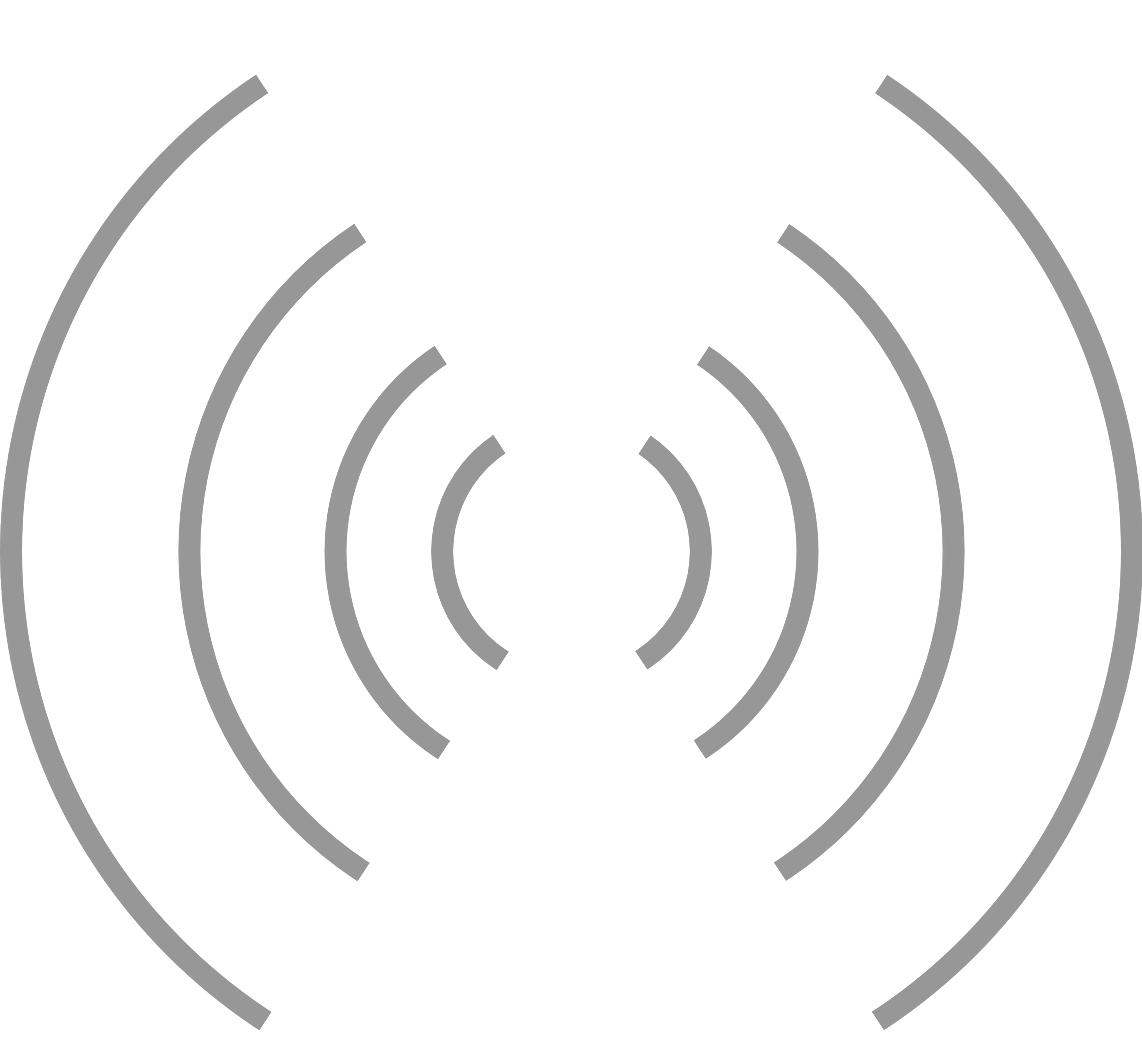 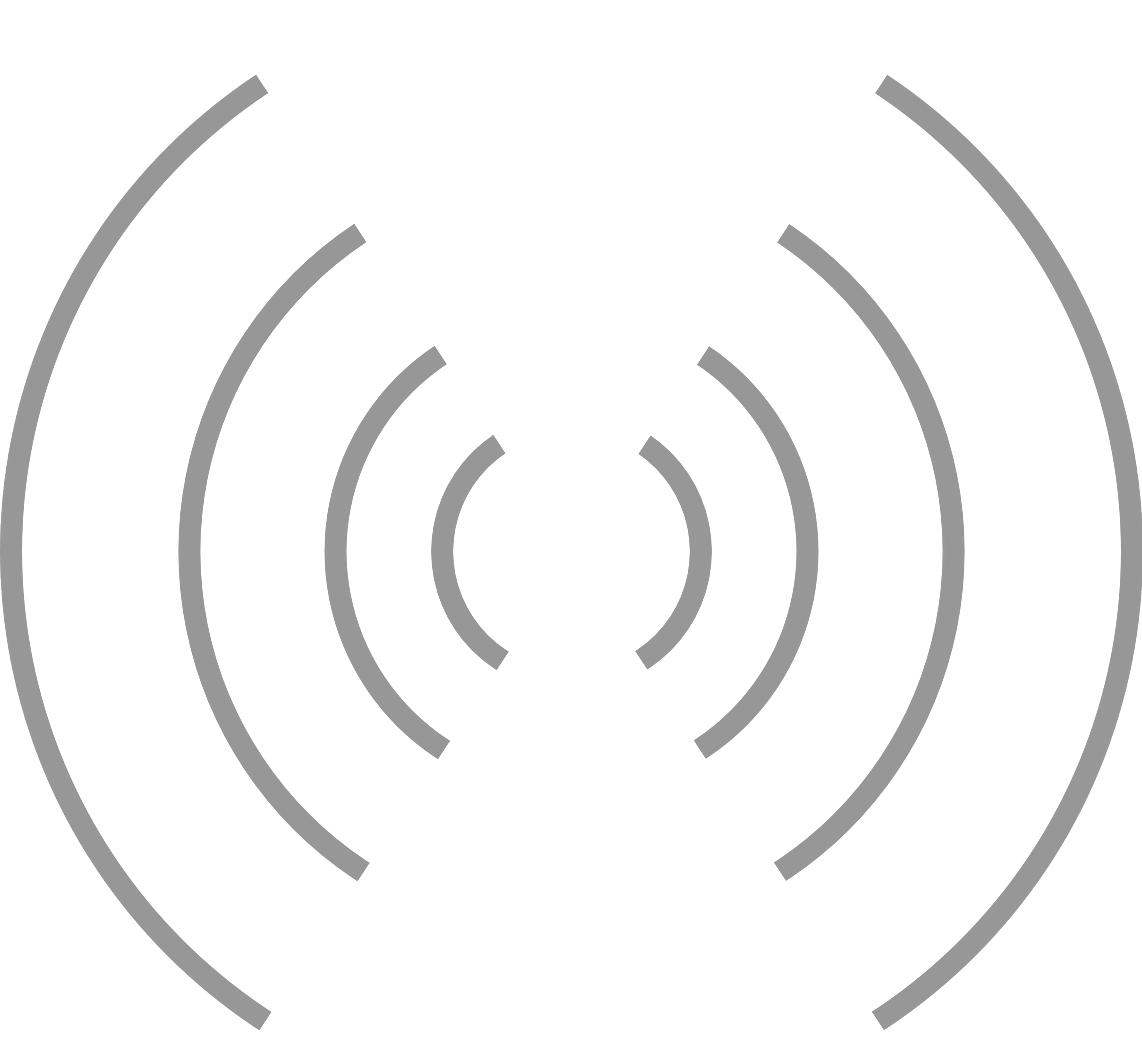 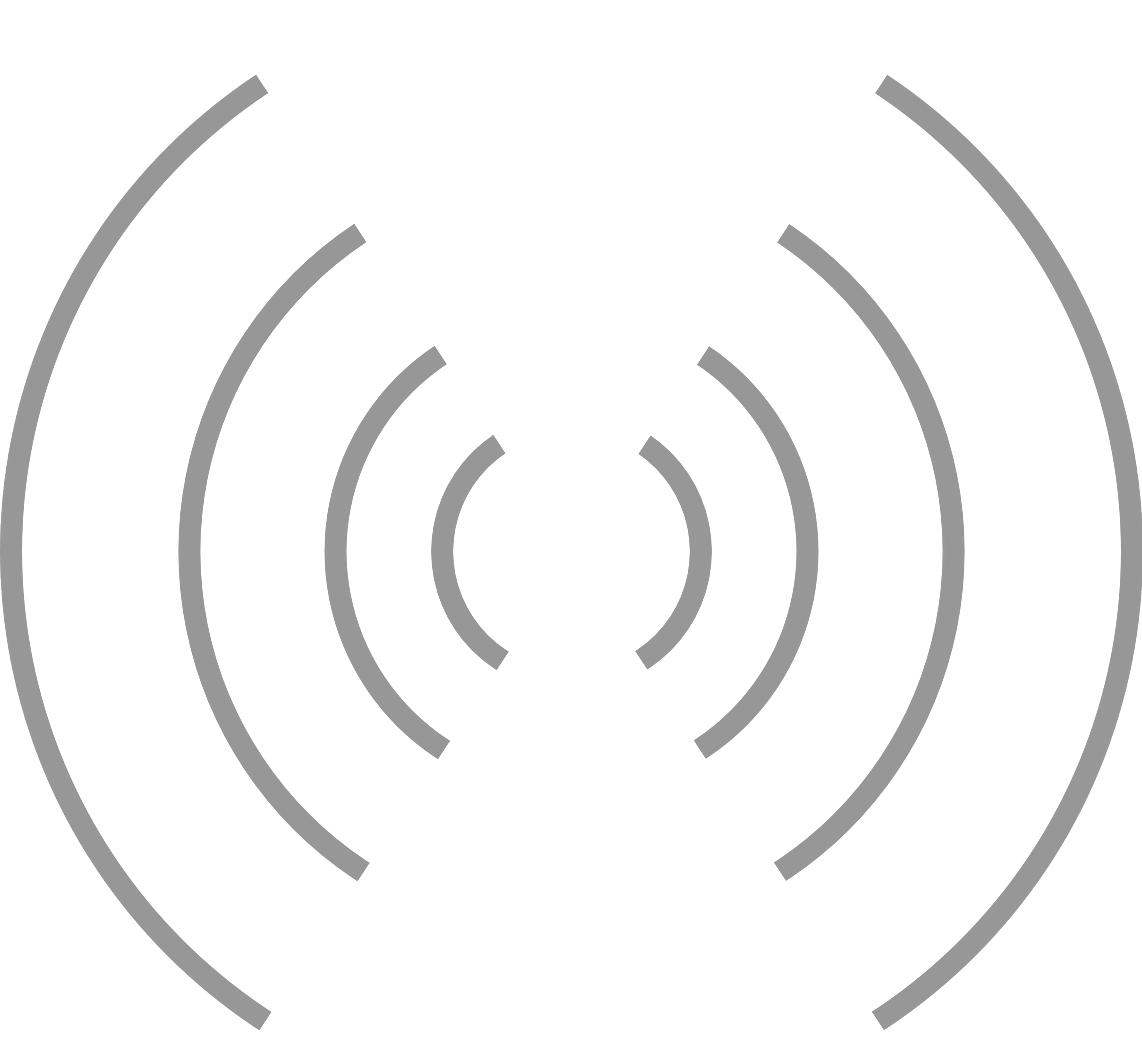 AVALIAÇÃO 
PREOPERATÓRIA 
PACIENTE COM ENDOCRINOPATIAS
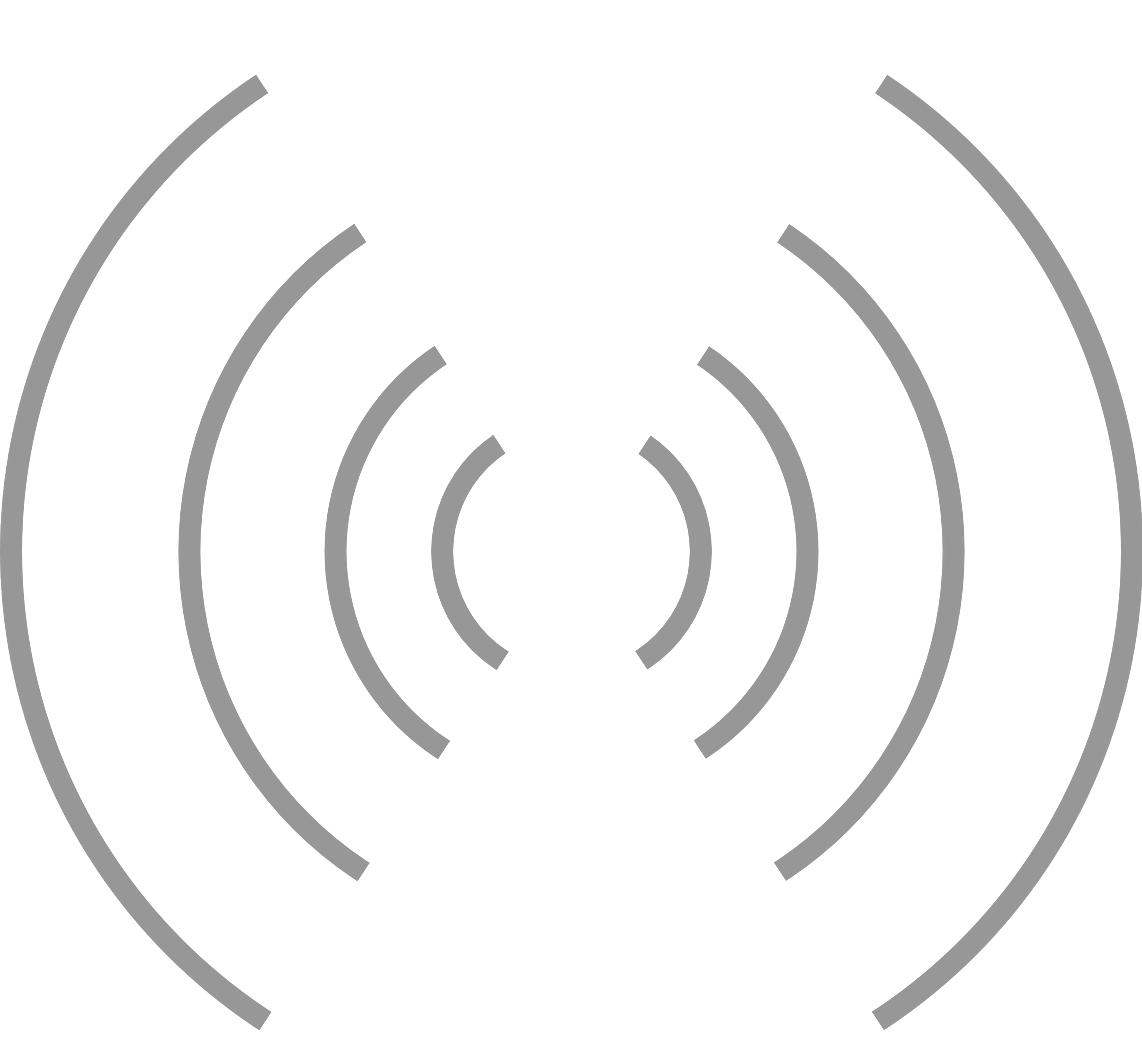 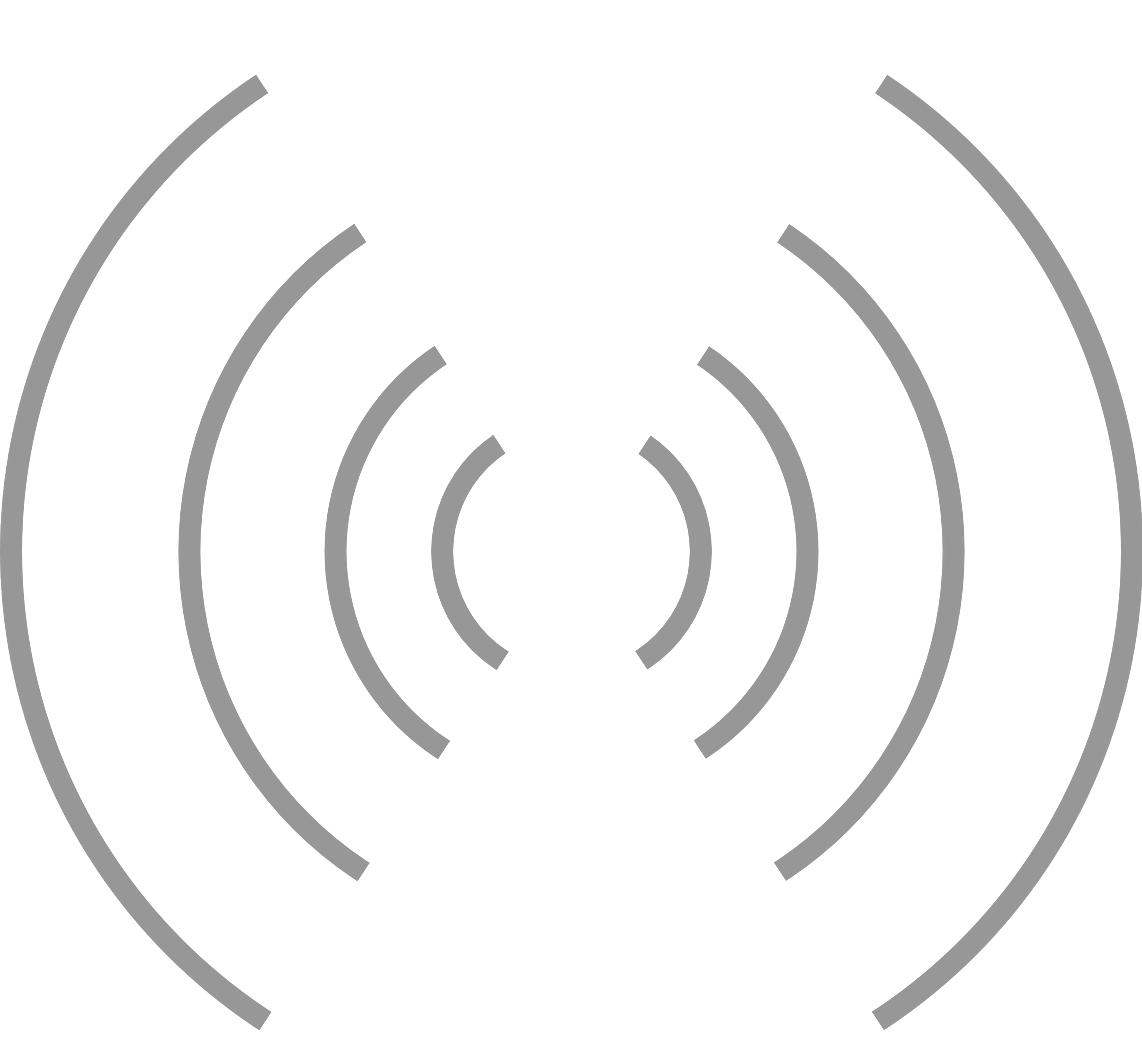 Palestrante 
Júlia Martins de Oliveira
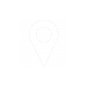 Hospital São Paulo  - 3º Andar
Anfiteatro Prof. Dr. Emil Burihan 
Rua Napoleão de Barros, 715
SETEMBRO
30
13:05h-14:00h
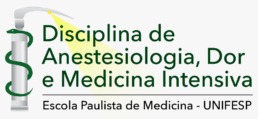 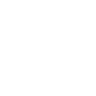 Inscrição gratuita
anestesia.dcir@unifesp.br